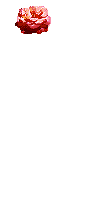 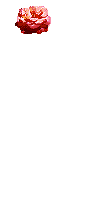 স্বাগতম
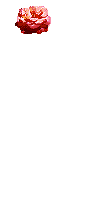 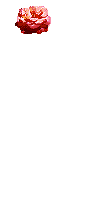 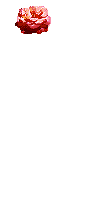 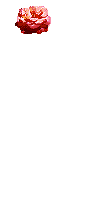 শিক্ষক পরিচিতি
শাহ্‌ মোঃ মুসাহিদ আলী
প্রধান শিক্ষক
বাহুবল আদর্শ সরকারি প্রাথমিক বিদ্যালয়
বাহুবল , হবিগঞ্জ।০১৭১১৪৭৩৫২৬
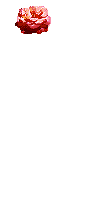 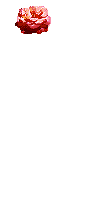 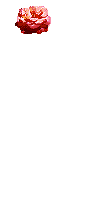 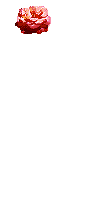 পাঠ পরিচিতি
৩য় শ্রেণি
বিষয়ঃ-বাংলাদেশ ও বিশ্ব পরিচয় 
পাঠঃ-বাংলাদেশের জনসংখ্যা (২)
আজকের পাঠঃ-যানবাহন ও পরিবেশের উপর অধিক জনসংখ্যার প্রভাব।
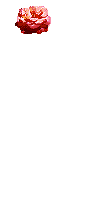 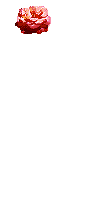 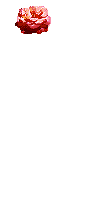 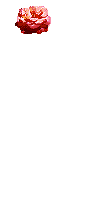 নীচের ছবির দিকে তাকাও
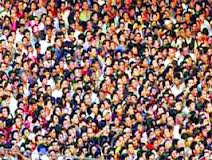 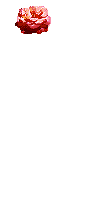 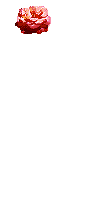 অধিক জনসংখ্যা
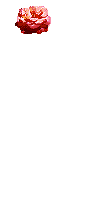 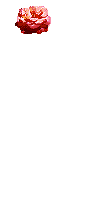 আজ পড়ব বাংলাদেশের জনসংখ্যা
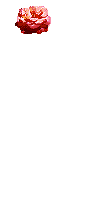 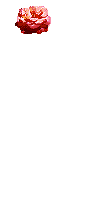 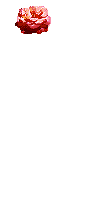 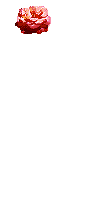 শিখনফল
১।যানবাহনের উপর অধিক জনসখ্যার প্রভাব বর্ণনা করতে পারবে ও লিখতে পারবে।
২।পরিবেশের উপর জনসংখ্যার প্রভাব বর্ণনা করতে ও লিখতে পারবে।
৩।শূন্যস্থান পূরণ করতে পারবে ও লিখতে পারবে।
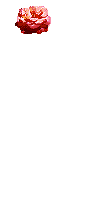 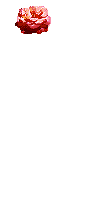 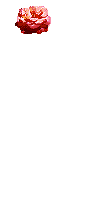 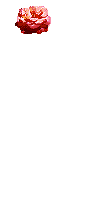 রাস্তাঘাটে জনসংখ্যার প্রভাব
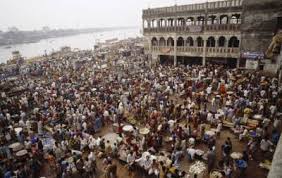 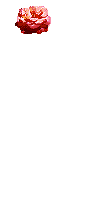 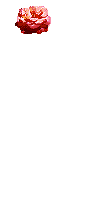 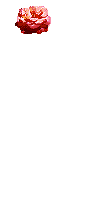 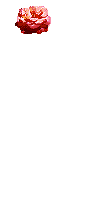 যানবাহনের উপর অধিক জনসংখ্যার প্রভাব
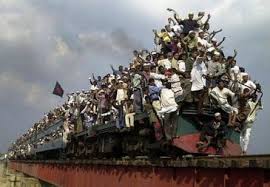 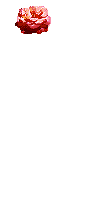 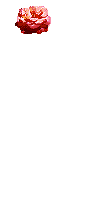 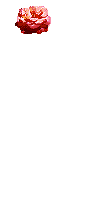 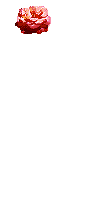 বাসে জনসংখ্যার ভীড়
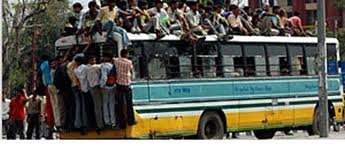 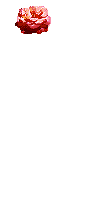 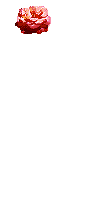 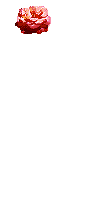 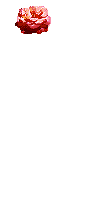 লঞ্চে জনসংখ্যার ভীড়
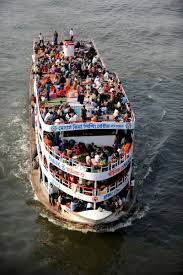 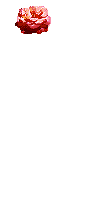 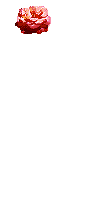 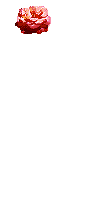 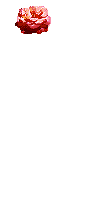 বিদ্যালয়ে ছাত্র ছাত্রীর ভীড়
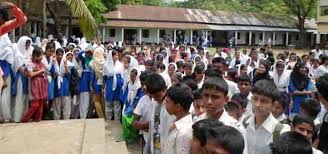 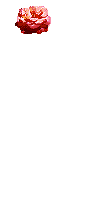 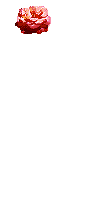 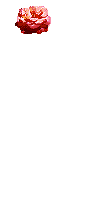 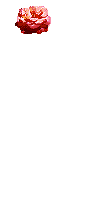 হাট-বাজারে ভীড়
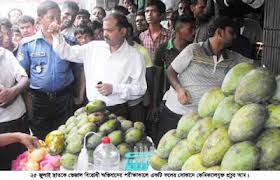 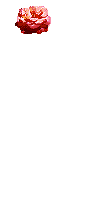 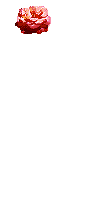 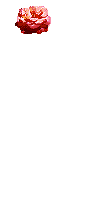 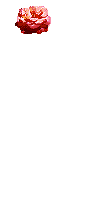 অধিক মানুষ থাকলে ময়লা আবর্জনা হয় ও পরিবেশ দূষন হয়।
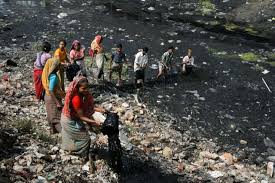 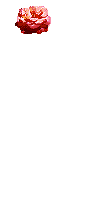 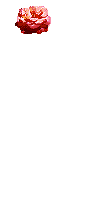 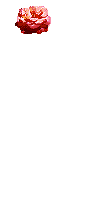 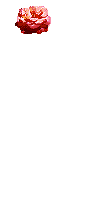 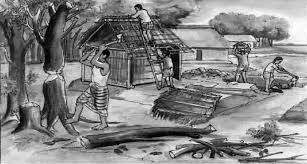 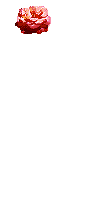 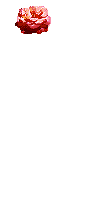 গাছপালা কেটে কৃষিজমিতে ঘরবাড়ি তৈরি
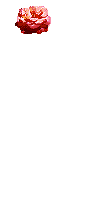 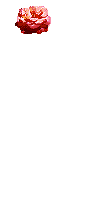 নানা ধরনের অসুখ-বিসুখ হয়
ব্যবহারের জায়গা কমে যায়
খোলা জায়গায় বস্তি গড়ে ওঠে
পরিবেশের উপর অধিক জনসংখ্যার প্রভাব
খেলার মাঠ,কৃষিজমি,গাছপালা কেটে ঘর-বাড়ি তৈরি করে।
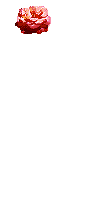 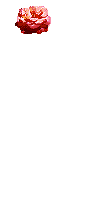 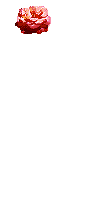 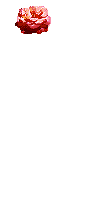 তোমাদের পাঠ্য বইয়ের ৭০ নং পৃষ্টা খোলে পাঠটি পড়।
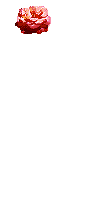 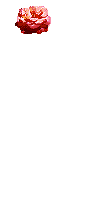 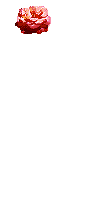 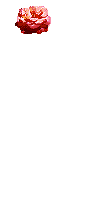 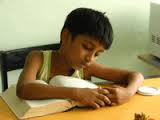 একাকী পড়বে
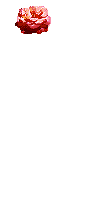 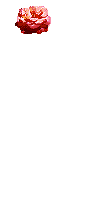 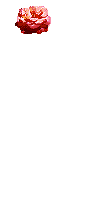 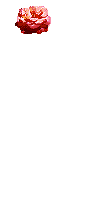 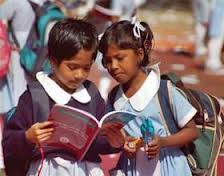 জোড়ায় আলোচনা
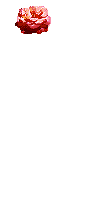 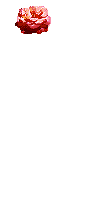 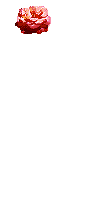 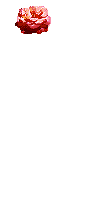 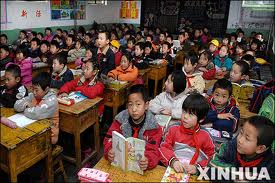 দলে আলোচনা
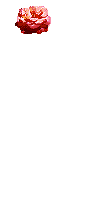 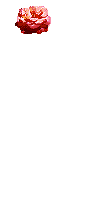 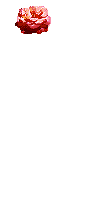 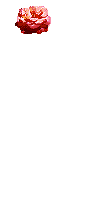 শূন্যস্থান পূরণ করঃ-
(ক)জনসংখ্যা বেশী হলে রাস্তার পাশে বা খোলা জায়গায় 
-----------------গড়ে ওঠে।
(খ)জনসংখ্যা আমাদের দেশের একটি----------সমস্যা।
(গ)একটি দেশের বিভিন্ন পরিবারের লোকসংখ্যা নিয়েই 
সেই দেশের-------------।
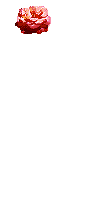 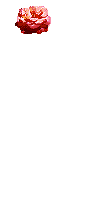 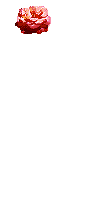 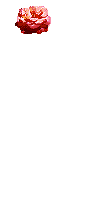 প্রশ্নের উত্তর লেখঃ-(দলীয় কাজ)
১ নং দল 
যানবাহনের উপর 
জনসংখ্যার প্রভান বর্ণনা কর।
২ নং দল
পরিবেশের উপর অধিক 
জনসংখ্যার প্রভাব বর্ণনা কর।
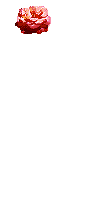 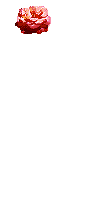 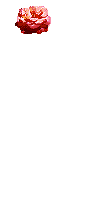 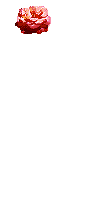 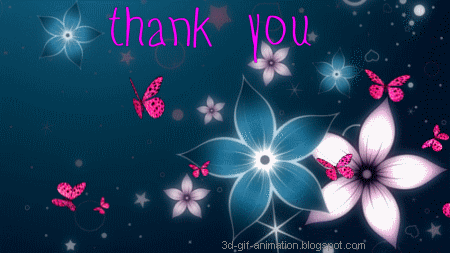 ধন্যবাদ
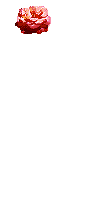 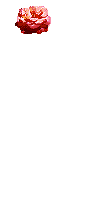